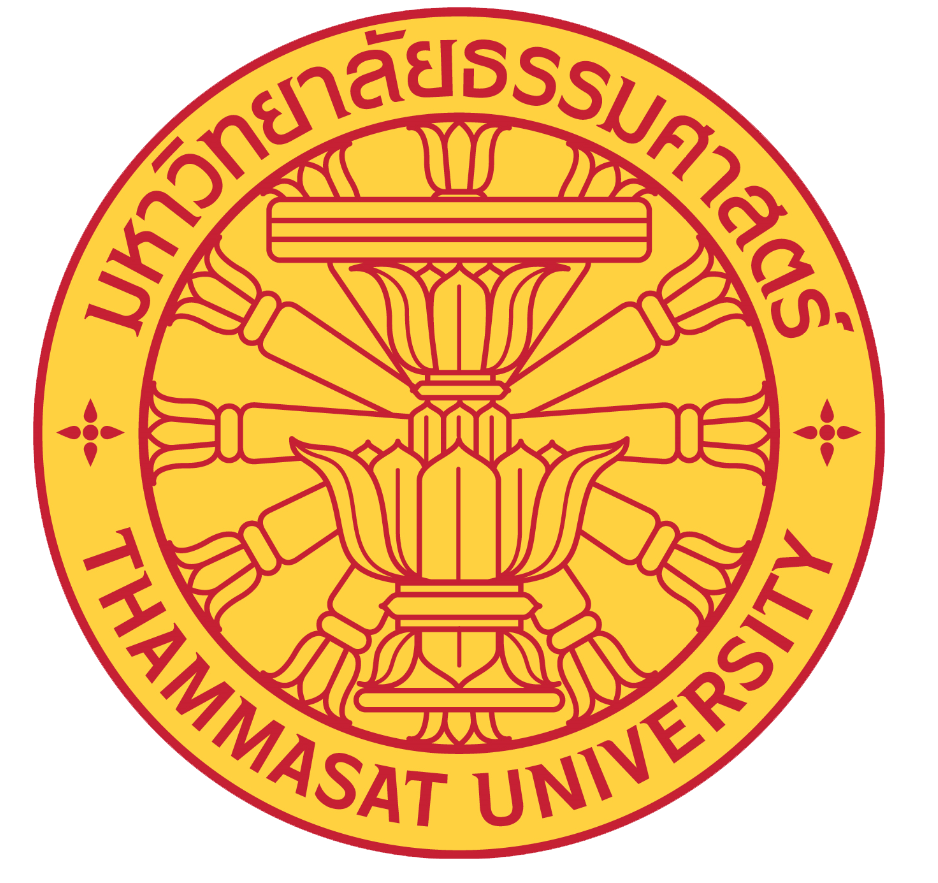 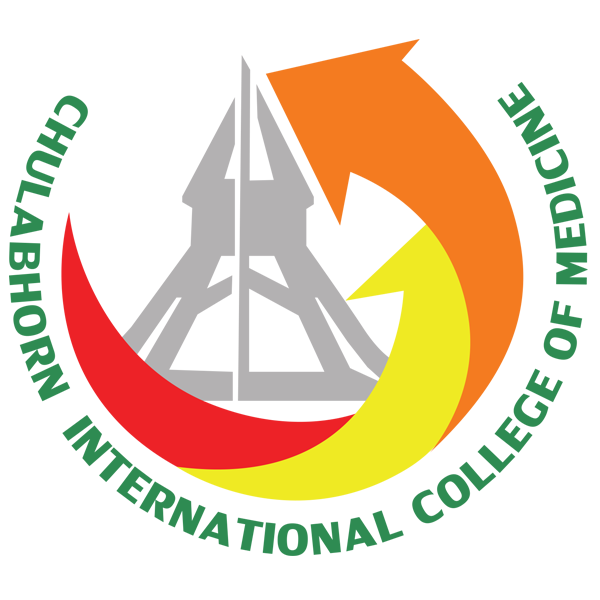 MINIMALIST DISEASE
Here is where your presentation begins
Here’s what you’ll find in this Slidesgo template: 

A slide structure based on a disease presentation, which you can easily adapt to your needs. For more info on how to edit the template, please visit Slidesgo School or read our FAQs.
An assortment of pictures to use in the presentation can be found in the alternative resources slide.
A thanks slide, which you must keep so that proper credits for our design are given.
A resources slide, where you’ll find links to all the elements used in the template.
Instructions for use. 
Final slides with: 
The fonts and colors used in the template.
More infographic resources, whose size and color can be edited. 
Sets of customizable icons of the following themes: general, business, avatar, creative process, education, help & support, medical, nature, performing arts, SEO & marketing, and teamwork.
CONTENTS OF THIS TEMPLATE
You can delete this slide when you’re done editing the presentation.
01
04
ABOUT THE DISEASE
PATHOLOGY
Here you could describe the topic of the section
Here you could describe the topic of the section
02
05
DIAGNOSIS
TREATMENT
TABLE OF CONTENTS
Here you could describe the topic of the section
Here you could describe the topic of the section
03
06
RECOMMENDATIONS
CONCLUSIONS
Here you could describe the topic of the section
Here you could describe the topic of the section
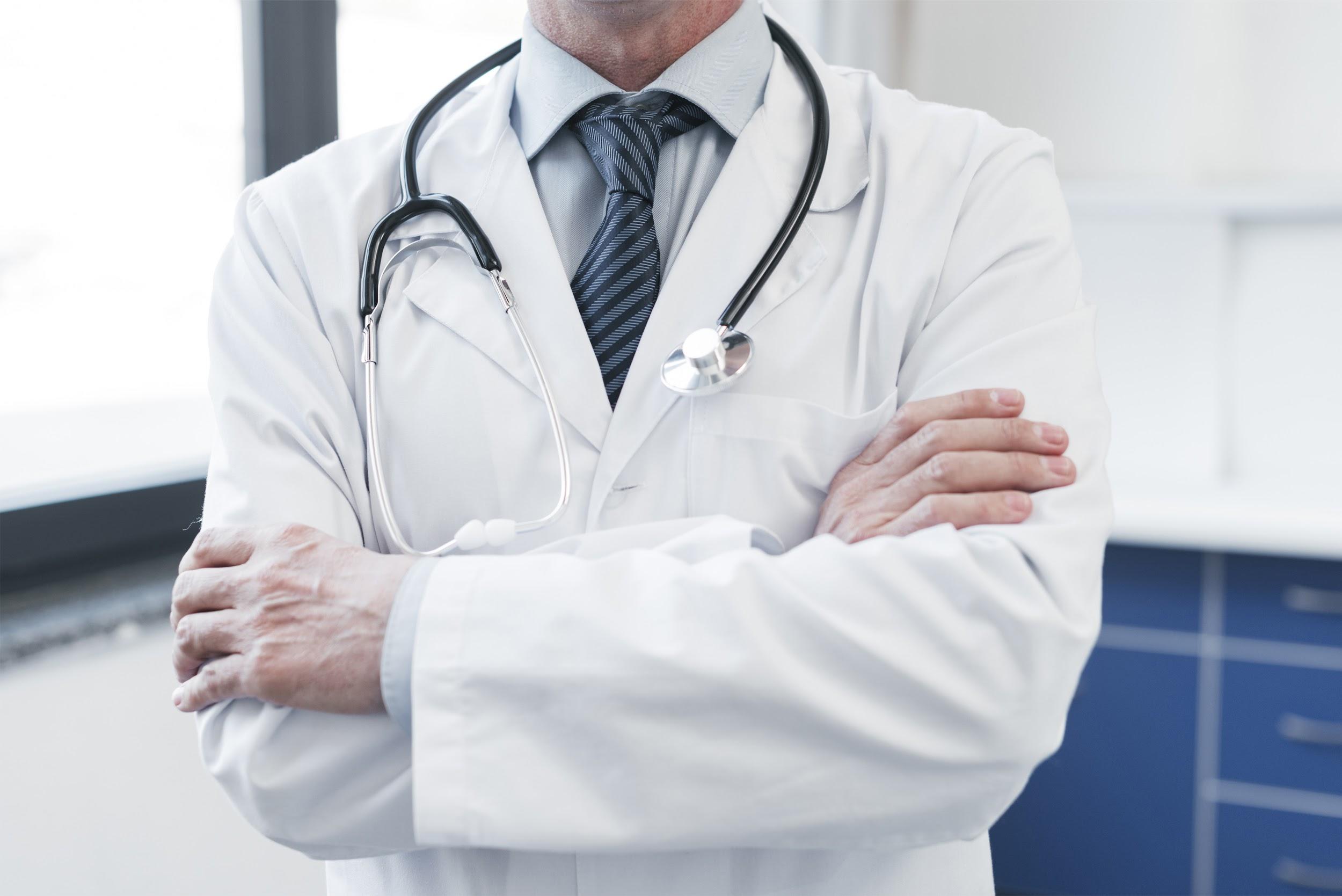 Mercury is the closest planet to the Sun and the smallest one in the Solar System—it’s only a bit larger than our Moon. The planet’s name has nothing to do with the liquid metal, since it was named after the Roman messenger god, Mercury
INTRODUCTION
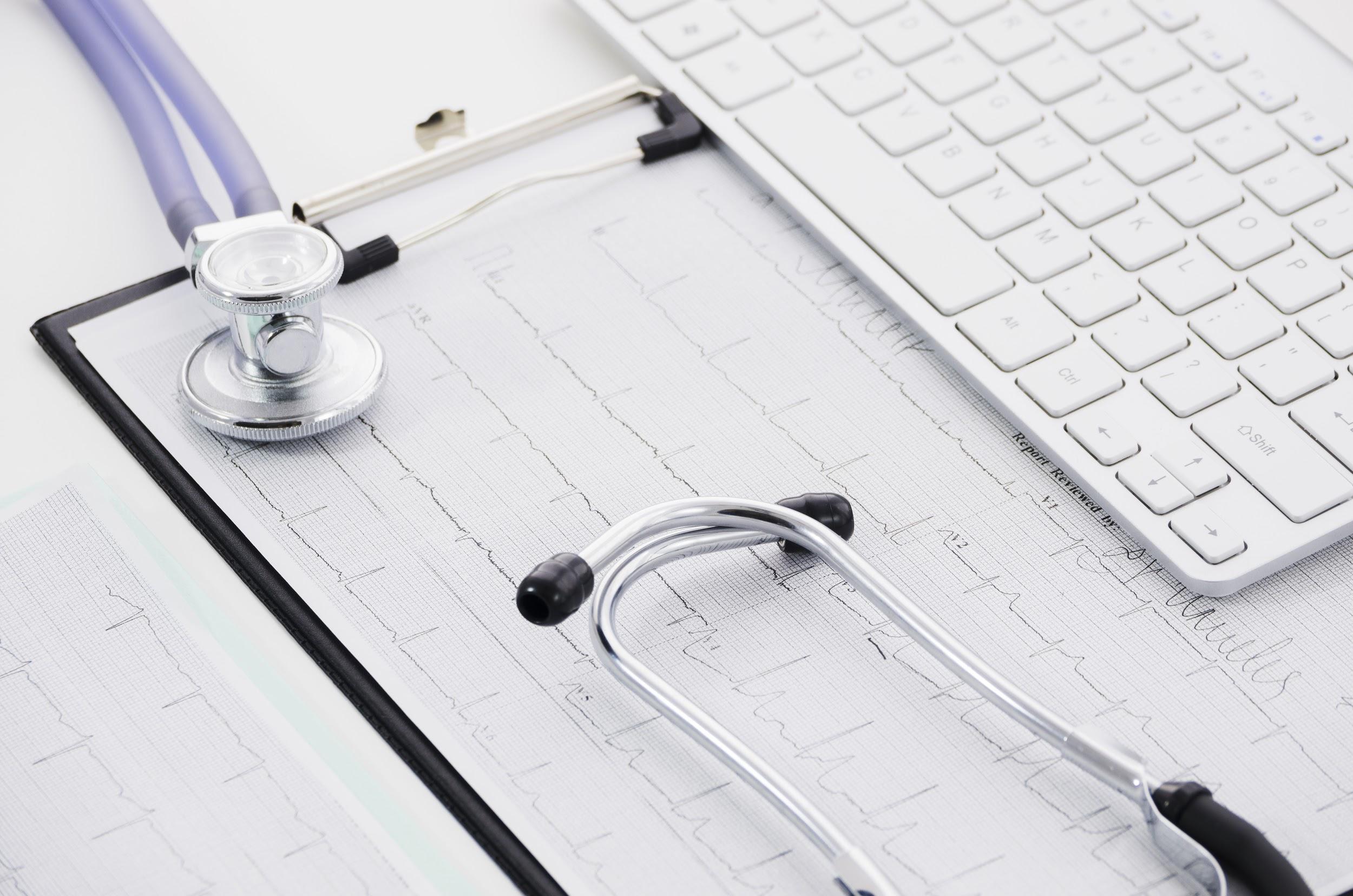 01
ABOUT THE DISEASE
Here you could describe the topic of the section
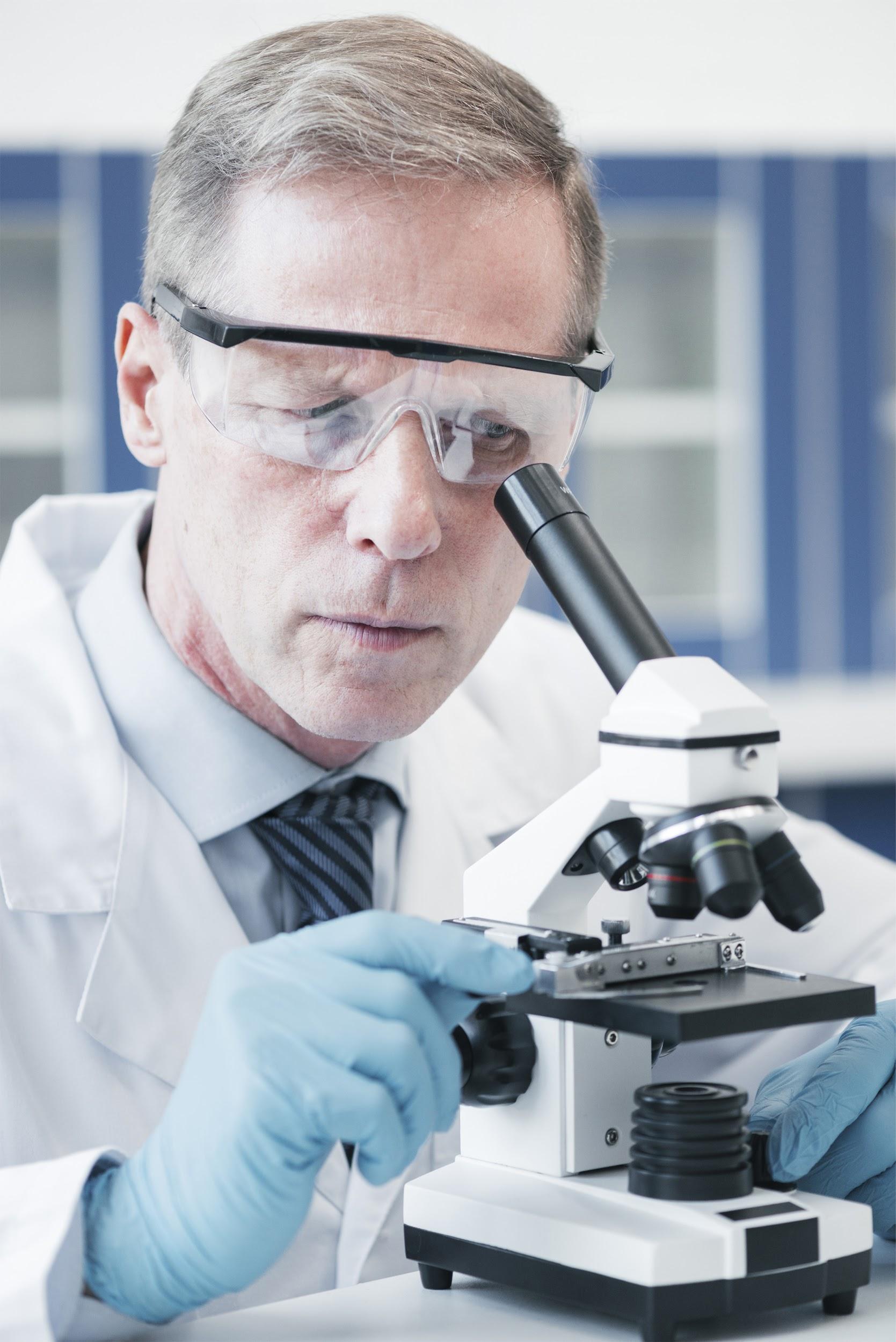 Despite being red, Mars is actually a cold place. The planet is full of iron oxide, which gives the planet its reddish cast
Jupiter is a gas giant and the biggest planet in our Solar System. It’s also the fourth-brightest object in the sky
ABOUT THE DISEASE
Venus has a beautiful name and is the second planet from the Sun. It’s terribly hot and its atmosphere is extremely poisonous
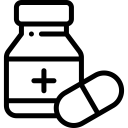 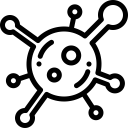 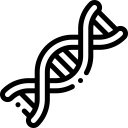 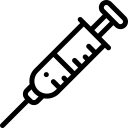 ABOUT THE DISEASE
MARS
SATURN
JUPITER
MERCURY
Despite being red, Mars is actually a cold place. It’s full of iron oxide dust, which gives the planet its reddish cast
Venus has a beautiful name and is the second planet from the Sun. It’s terribly hot, even hotter than Mercury
Jupiter is a gas giant and the biggest planet in our Solar System. It’s also the fourth-brightest object in the sky
Mercury is the closest planet to the Sun and the smallest one in the Solar System—it’s only a bit larger than our Moon
GRADE 2
Jupiter is a gas giant and the biggest planet in our Solar System. It’s also the fourth-brightest object in the sky
GRADE 1
Despite being red, Mars is actually a cold place. It’s full of iron oxide dust, which gives the planet its reddish cast
CONCEPTS AND TYPOLOGY
GRADE 3
Venus has a beautiful name and is the second planet from the Sun. It’s terribly hot, even hotter than Mercury
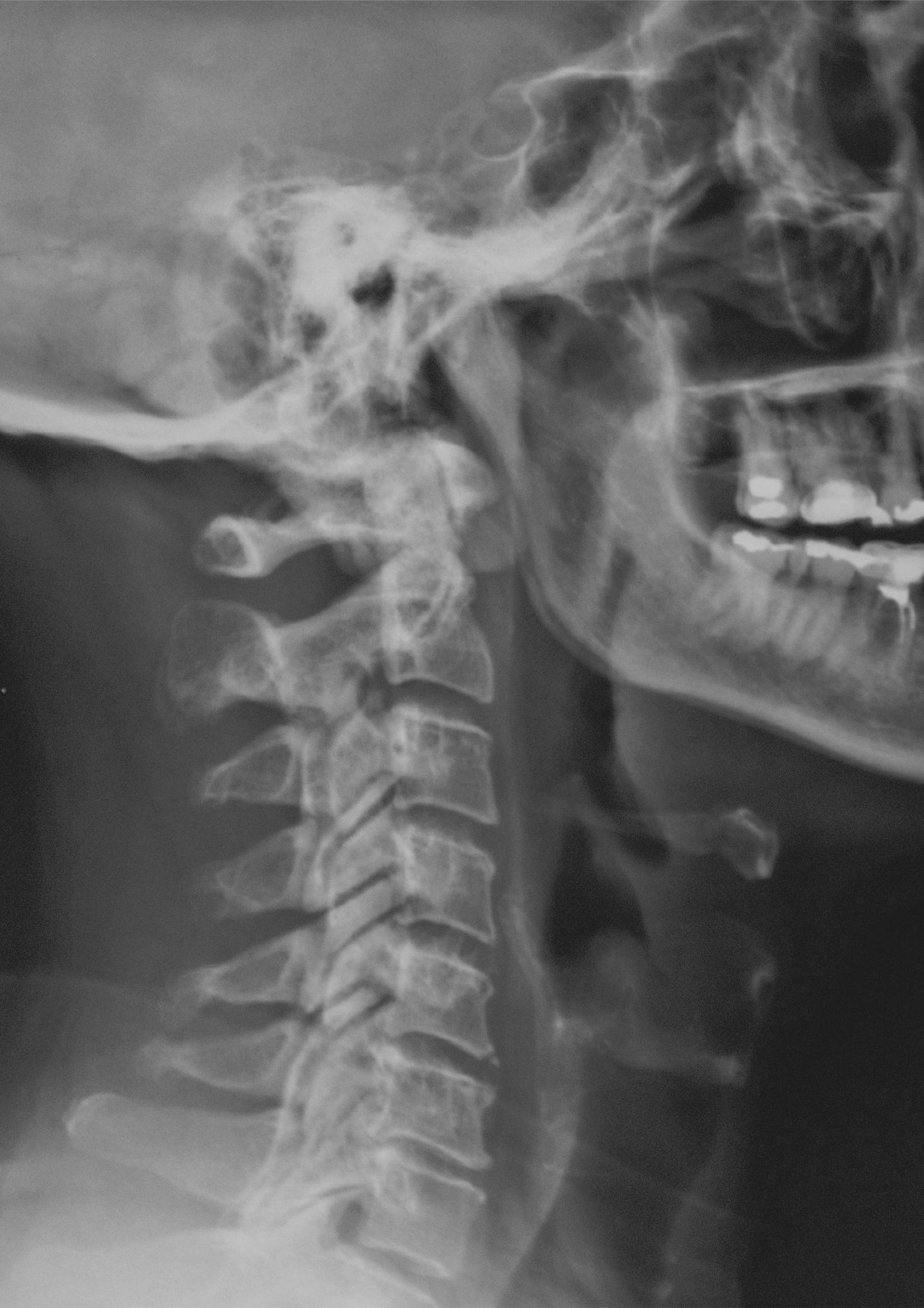 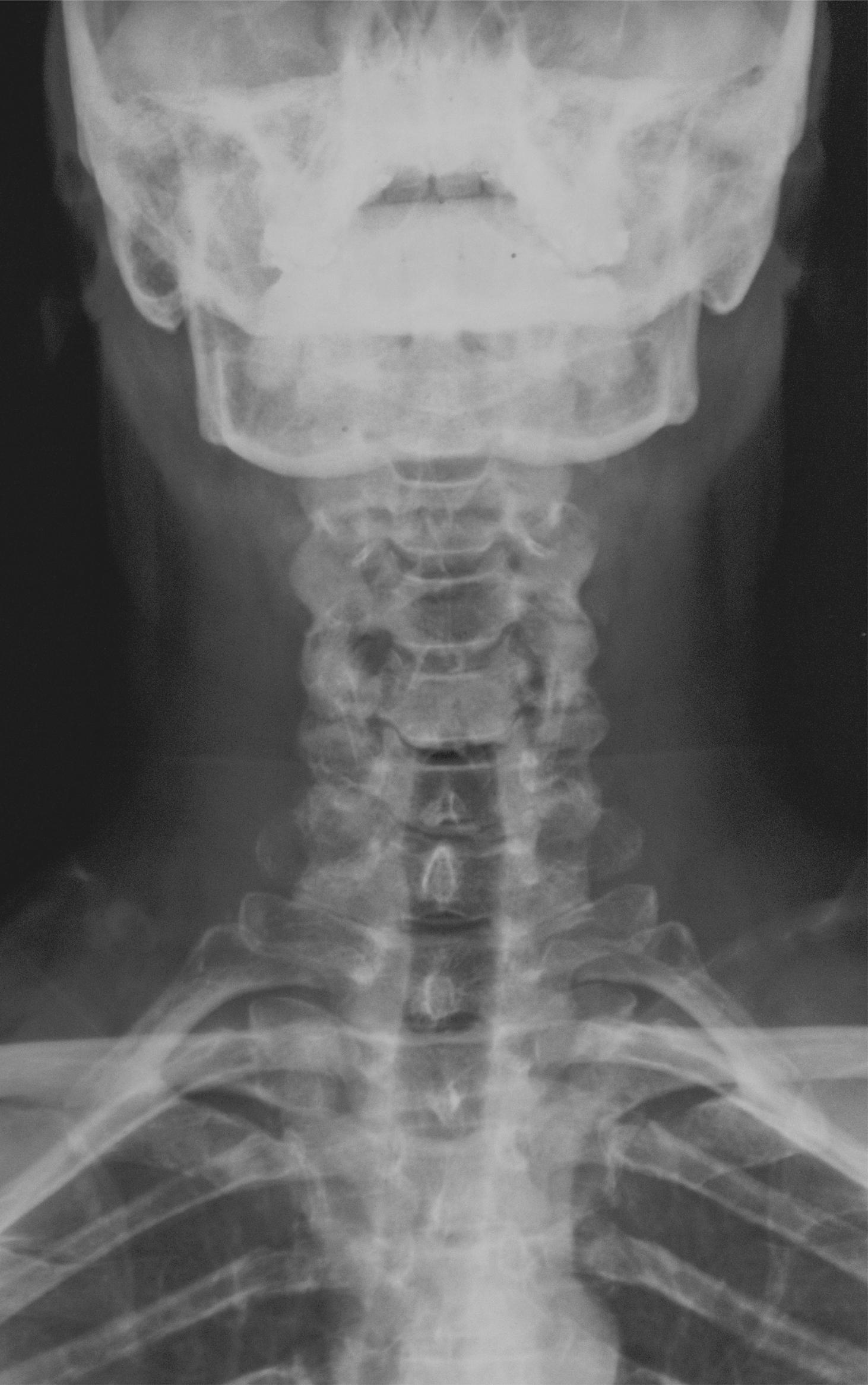 Neptune is the farthest planet from the Sun
Despite being red, Mars is actually a cold place
PATHOLOGY
Mercury is the closest planet tothe Sun
Venus has a beautiful name, but it’s terribly hot
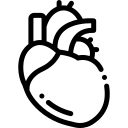 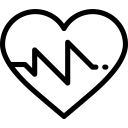 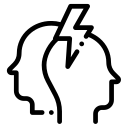 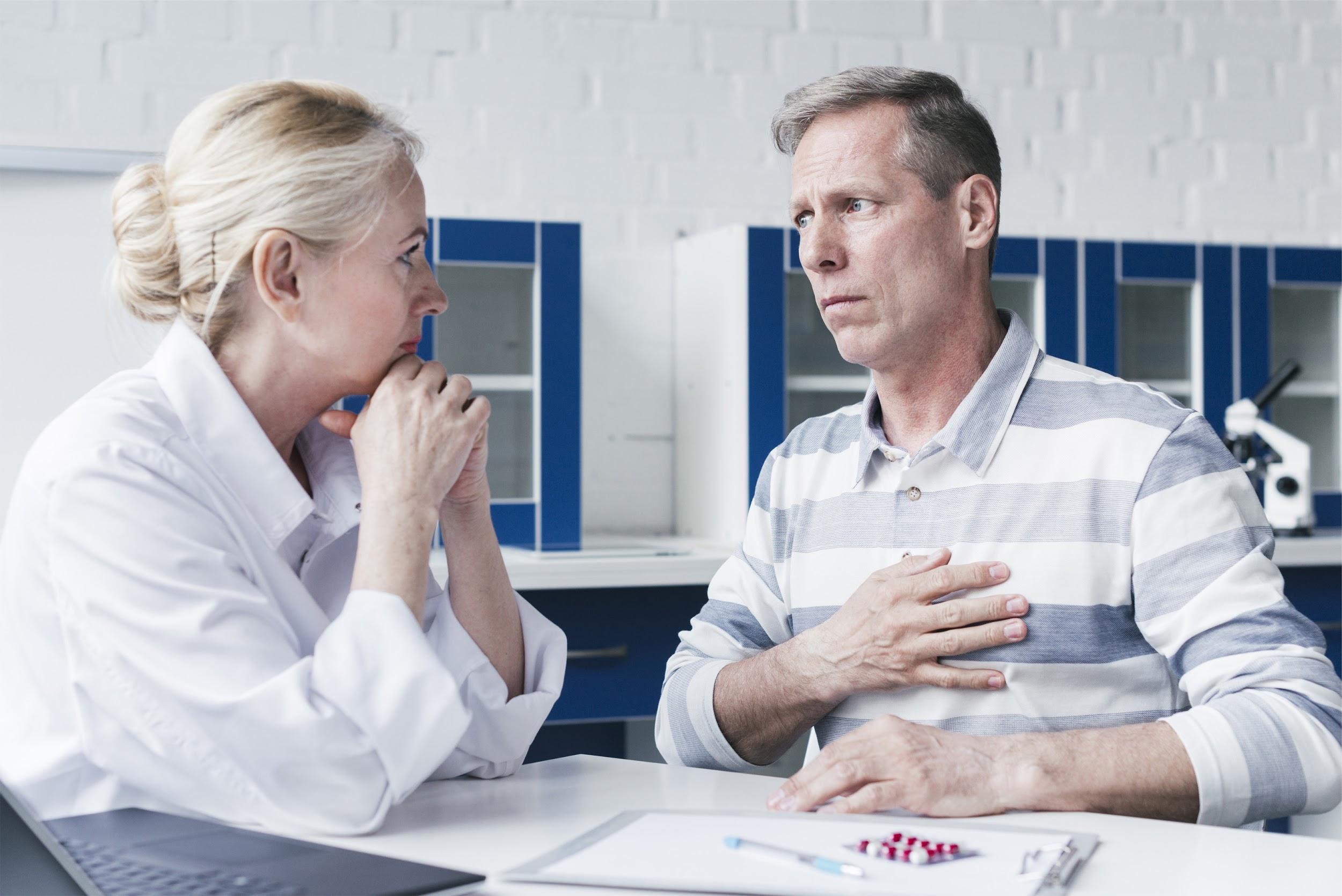 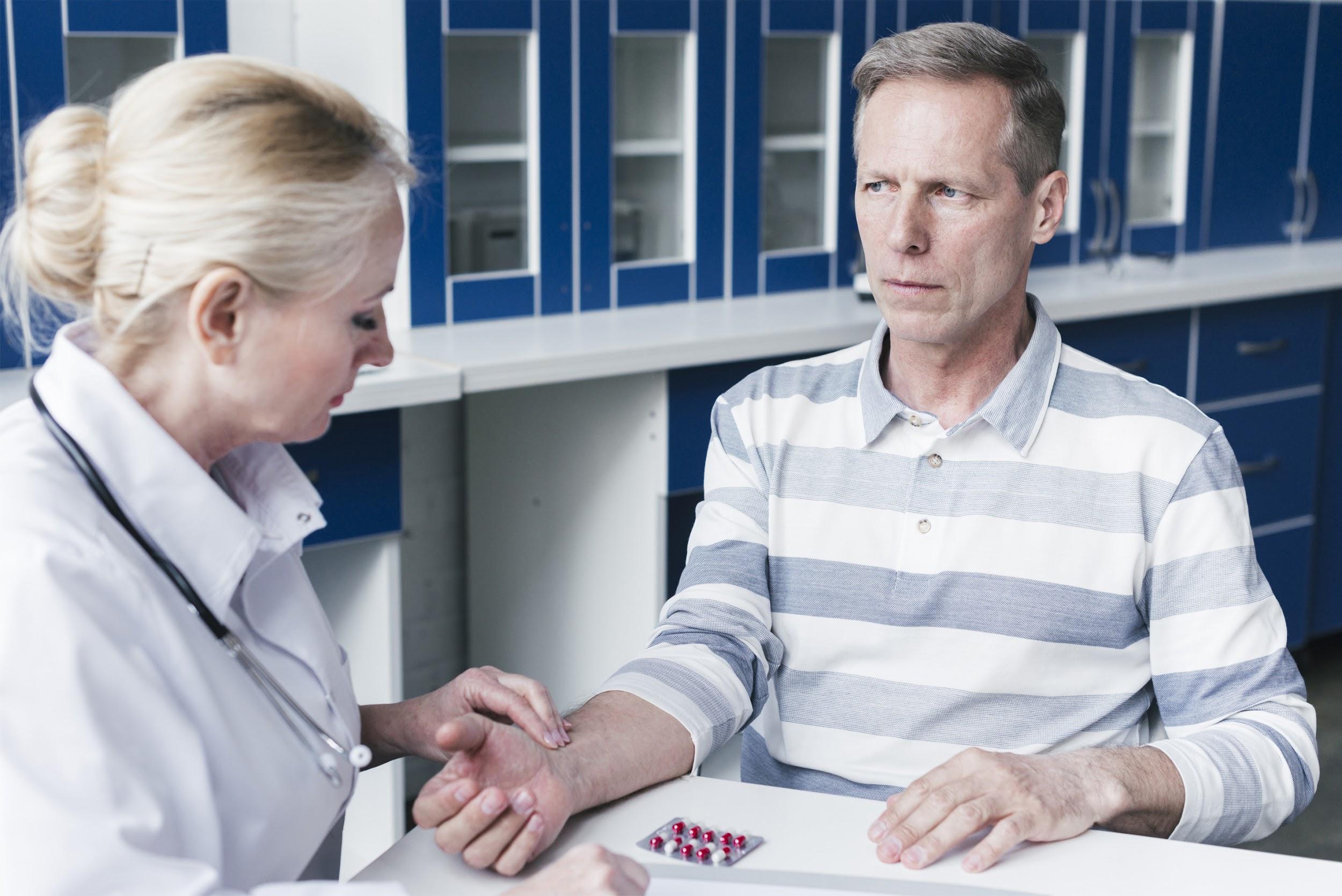 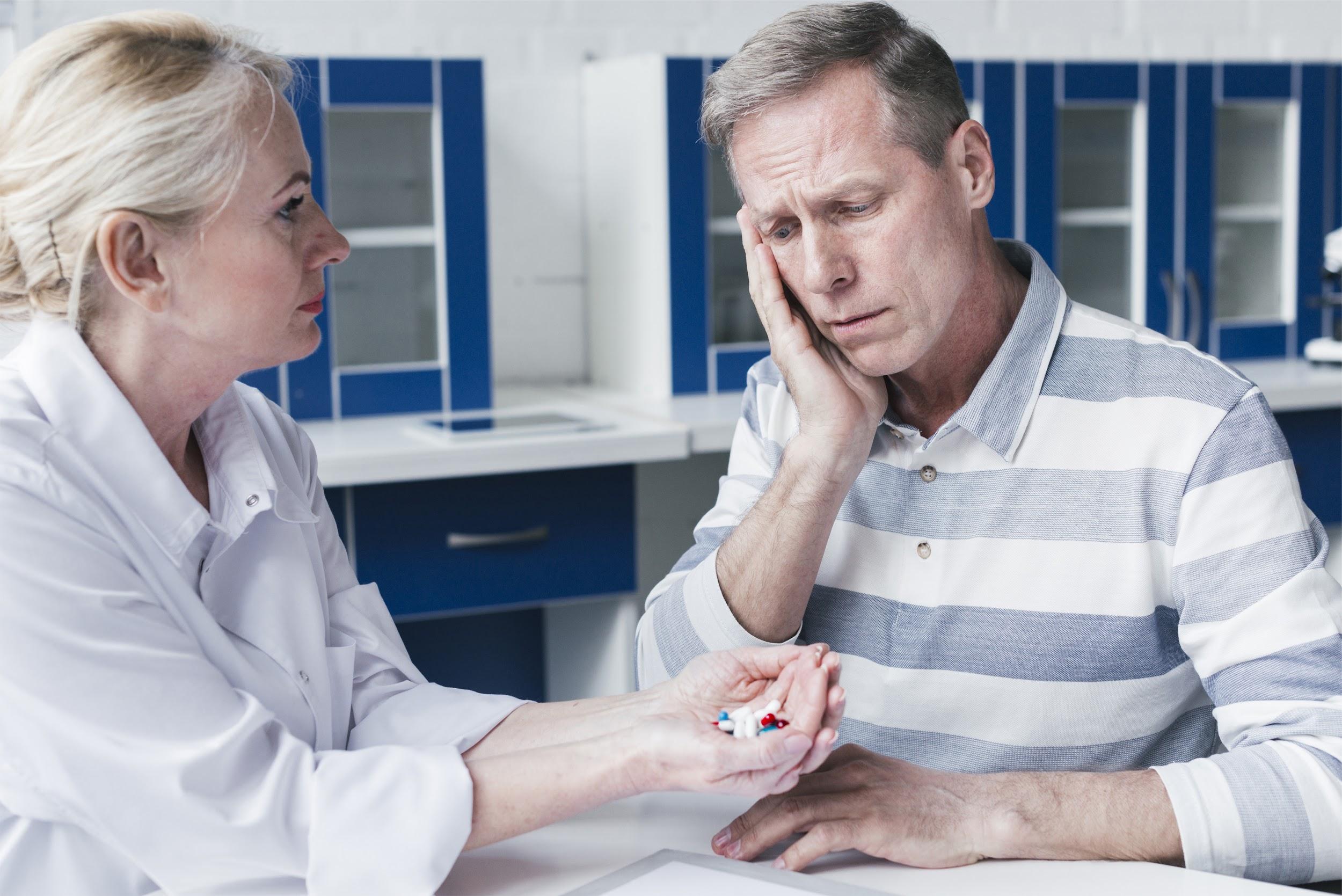 SYMPTOMS OF THE DISEASE
SATURN
MARS
JUPITER
This is the ringed one. It’s a gas giant, composed mostly of hydrogen and helium
Despite being red, Mars is actually a cold place. The planet is full of iron oxide dust
Jupiter is a gas giant and the biggest planet in our Solar System
MAIN CAUSES
DISEASE SPREAD
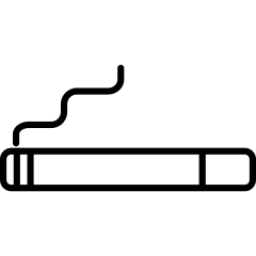 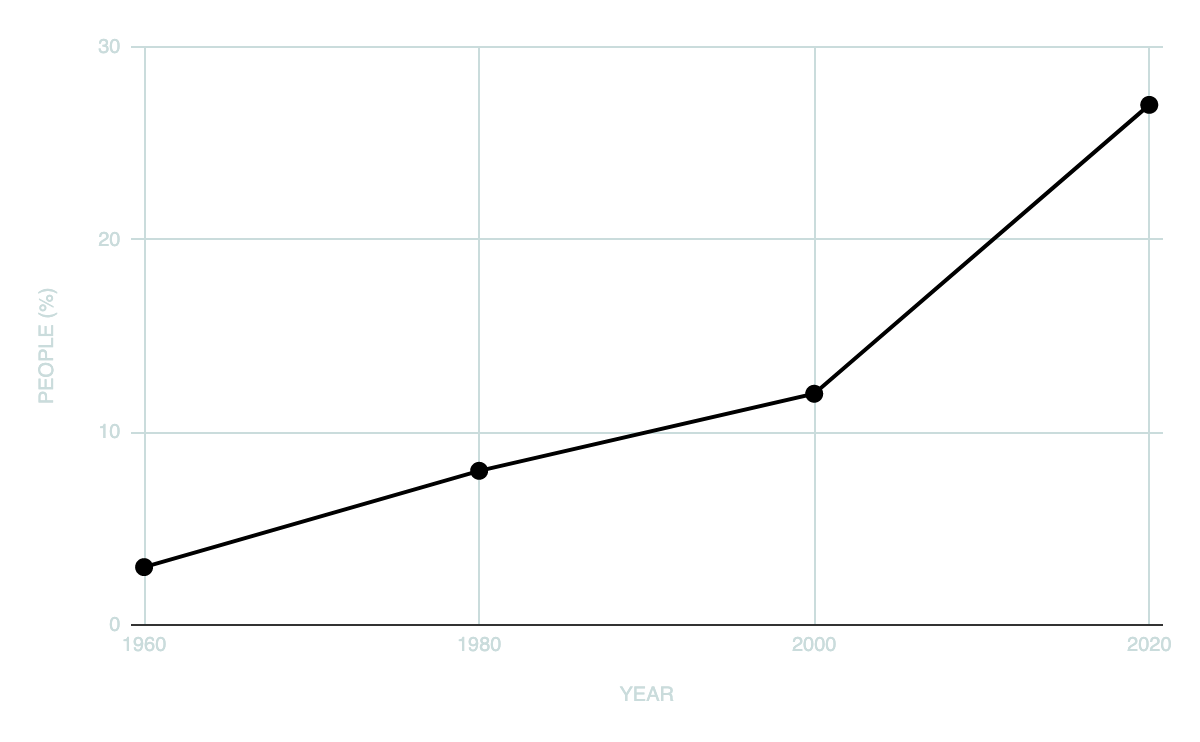 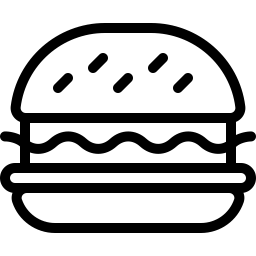 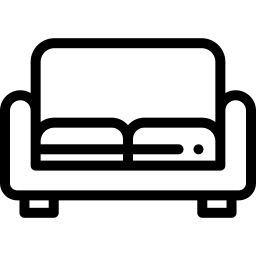 RISK FACTORS
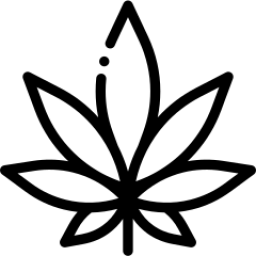 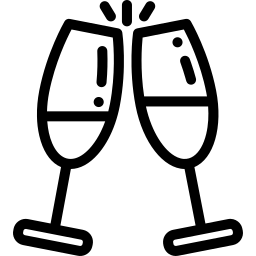 RISK GROUPS
If you want to modify this graph, click on it, follow the link, change the data and replace it
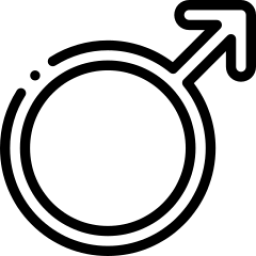 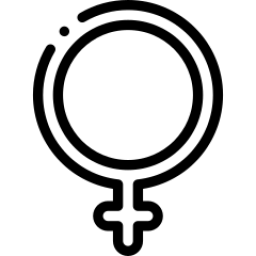 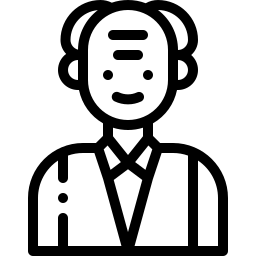 MERCURY
150,000
KEY NUMBERS
NEPTUNE
SATURN
VENUS
30,000
70,000
50,000
Neptune is the farthest planet from the Sun and the fourth-largest by diameter
This is the ringed one. It’s a gas giant, composed mostly of hydrogen and helium
Venus has a beautiful name and is the second planet from the Sun. It’s terribly hot
“This is a quote. Words full of wisdom that someone important said and can make the reader get inspired.”
—Someone famous
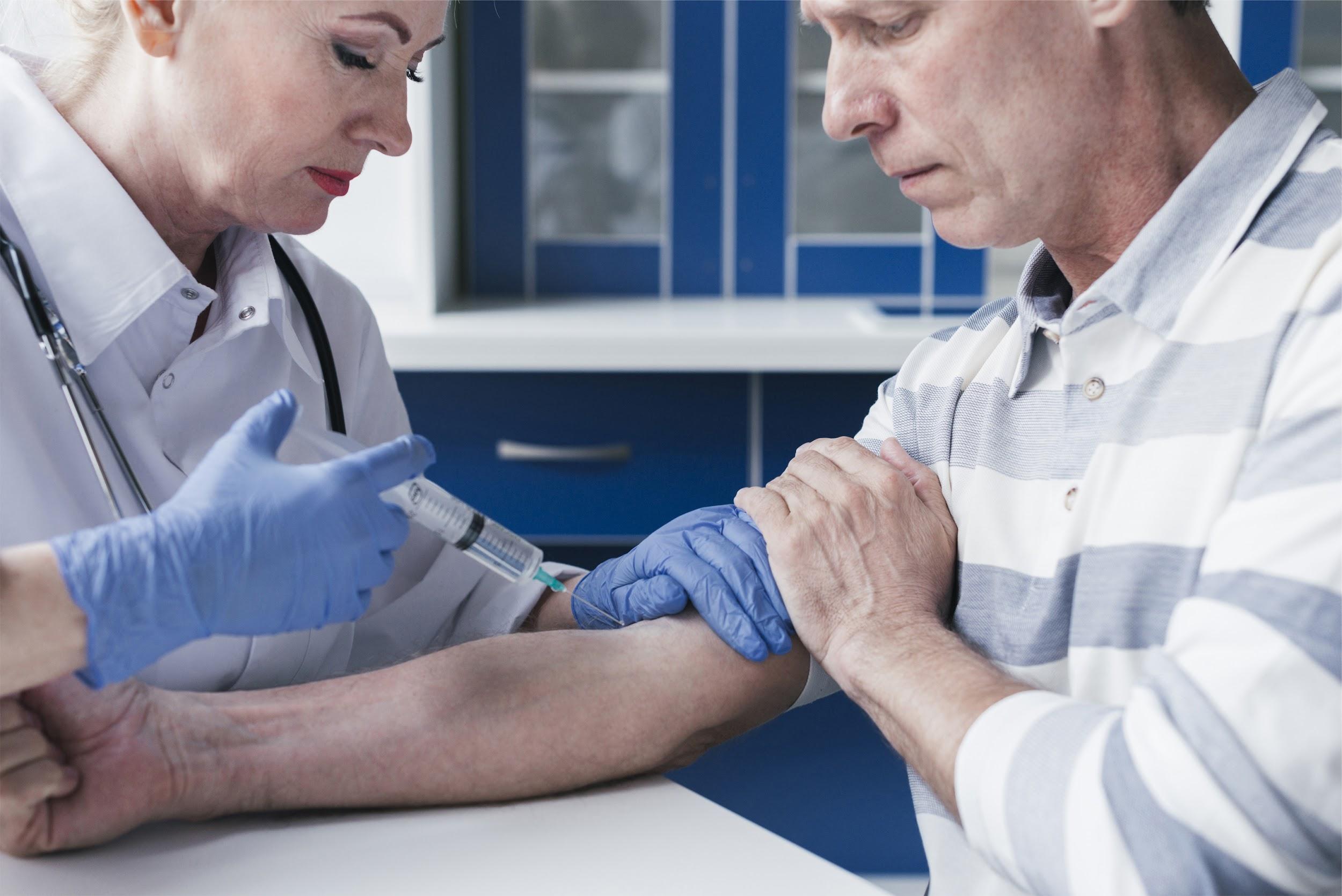 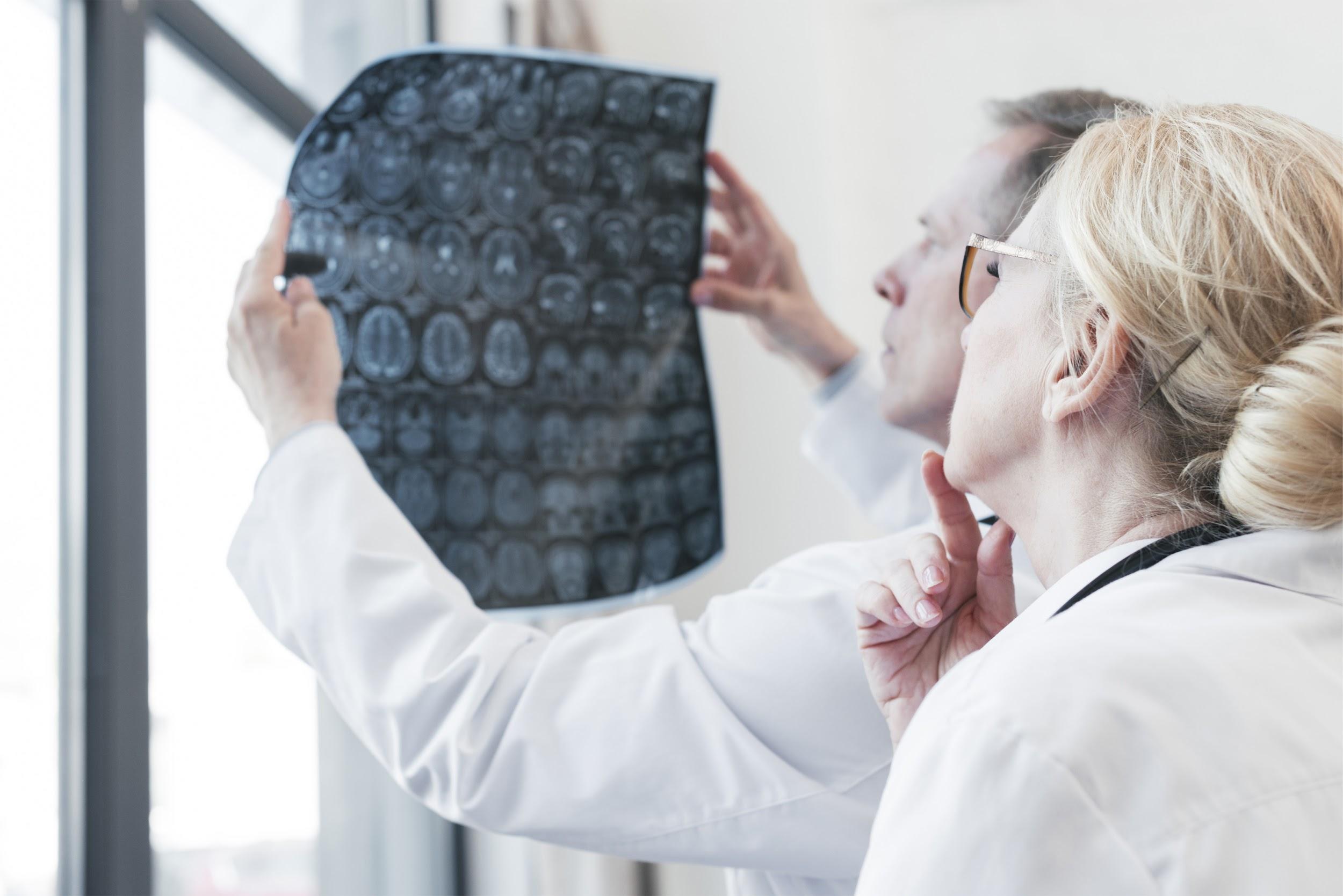 DIAGNOSIS
NEPTUNE
SATURN
Neptune is the farthest planet from the Sun and the fourth-largest by diameter in our Solar System
Yes, this is the ringed one. It’s a gas giant, composed mostly of hydrogen and helium
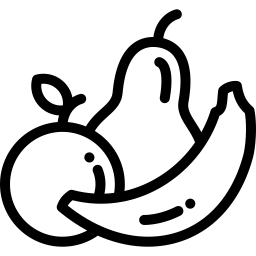 RELAXDespite being red, Mars is actually a cold place
HEALTHY FOODMercury is the closest planet to the Sun
PREVENTION
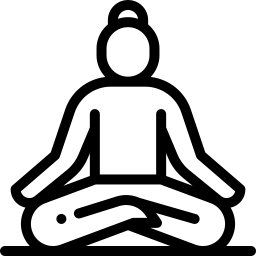 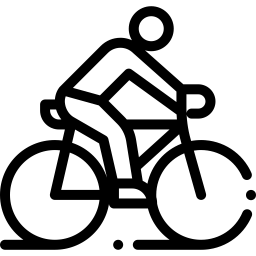 CHECKUPSVenus has a beautiful name, but it’s very hot
SPORTNeptune is the farthest planet from the Sun
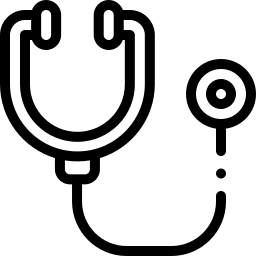 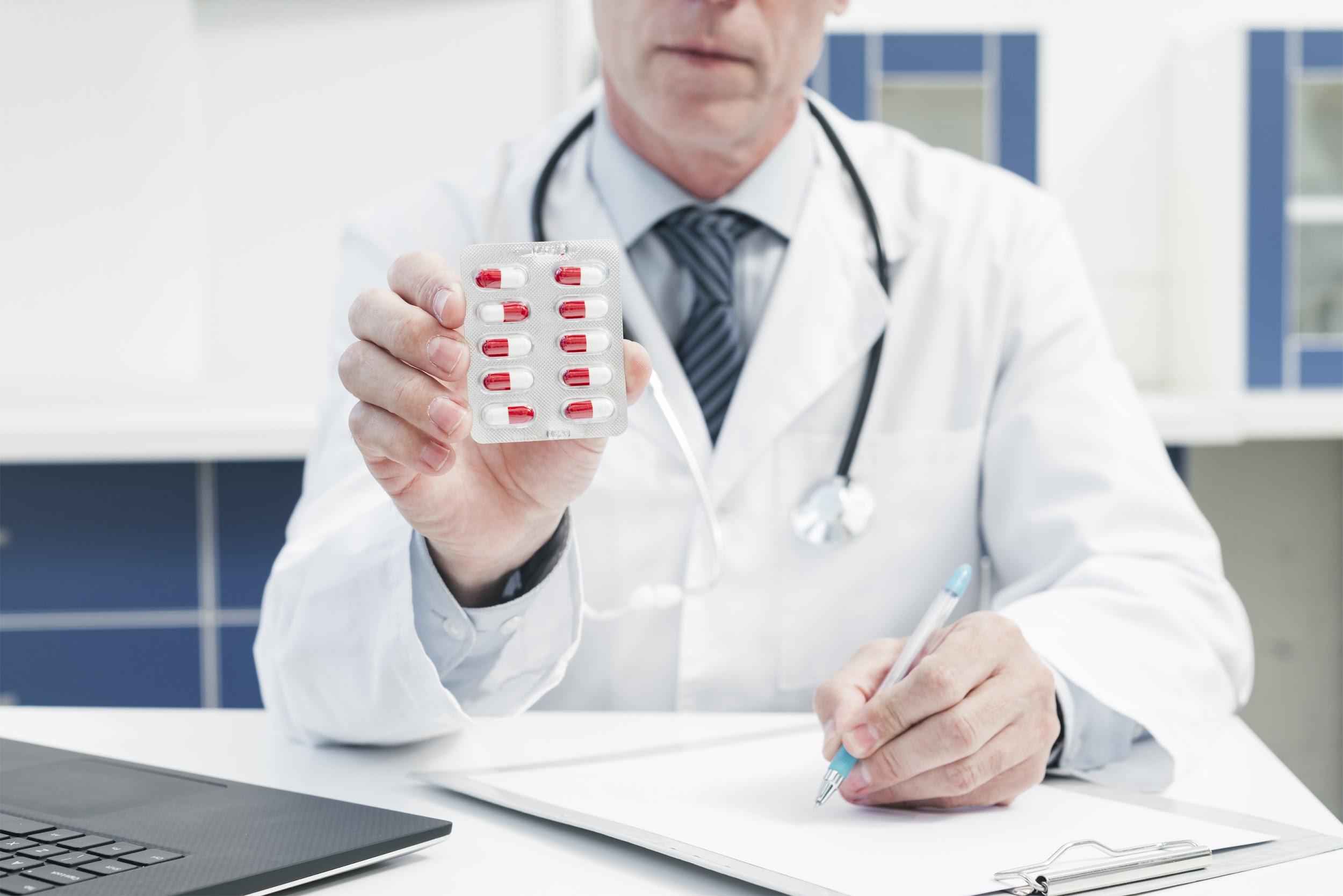 Despite being red, Mars is actually a cold place
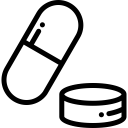 Jupiter is a gas giant and the biggest planet
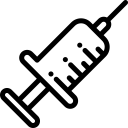 Neptune is the farthest planet from the Sun
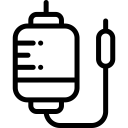 TREATMENT
Venus has a beautiful name, but it’s terribly hot
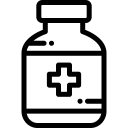 Mercury is the closest  planet to the Sun
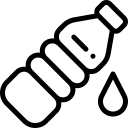 WHAT YOU SHOULD DO
WHAT YOU SHOULD AVOID
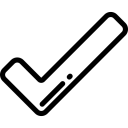 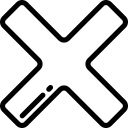 Here you can describe what the patient should do
Here you can describe what the patient should do
Here you can describe what the patient should do
Here you can describe what the patient should do
Here you can describe what the patient should do
Here you can describe what the patient should do
Here you can describe what the patient shouldn’t do
Here you can describe what the patient shouldn’t do
Here you can describe what the patient shouldn’t do
Here you can describe what the patient shouldn’t do
Here you can describe what the patient shouldn’t do
Here you can describe what the patient shouldn’t do
RECOMMENDATIONS
Despite being red, Mars is actually a cold place. It’s full of iron oxide dust, which gives the planet its reddish cast
PREVALENCE
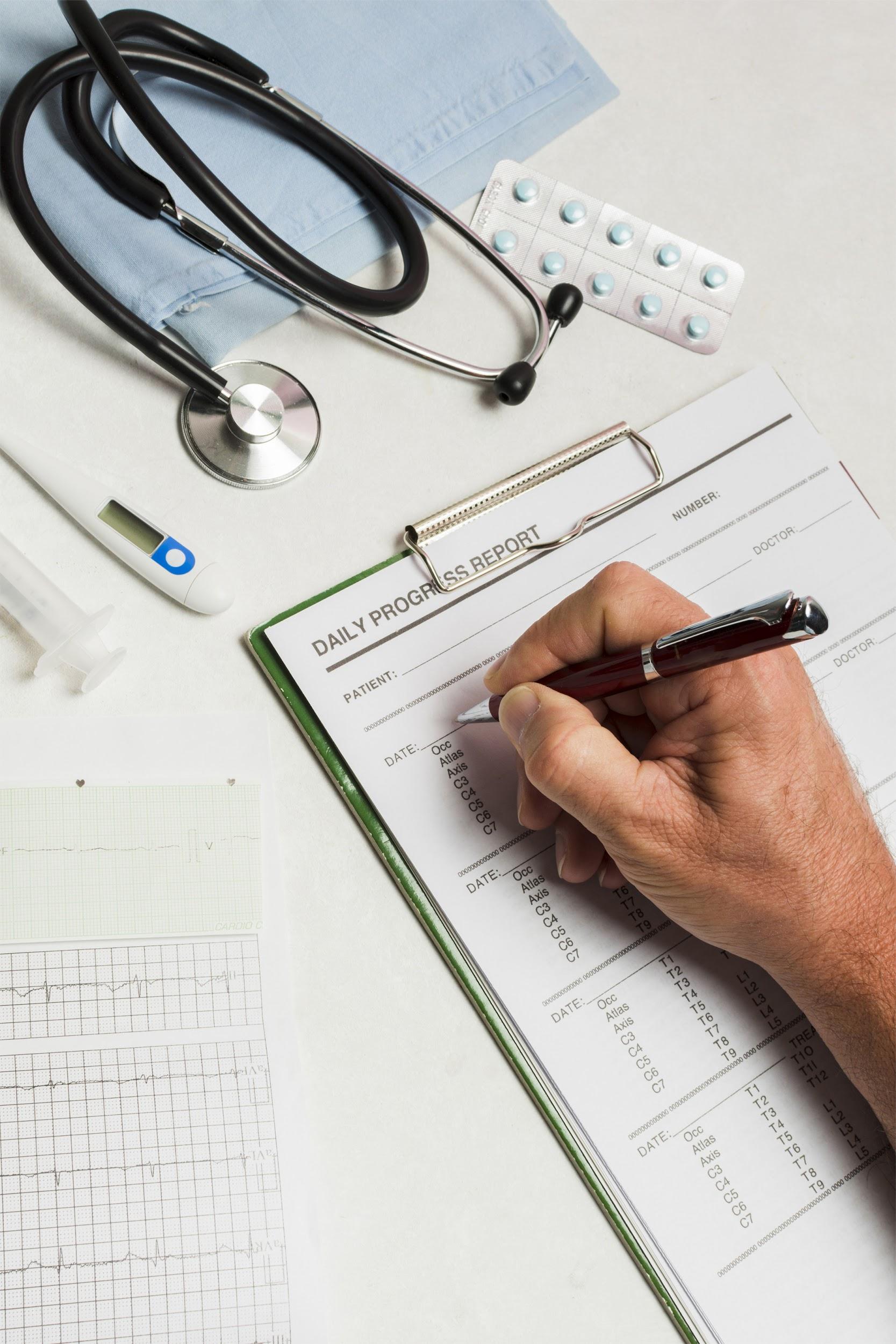 MARS
VENUS
Despite being red, Mars is actually a cold place
Venus has a beautiful name, but it’s very hot
MERCURY
SATURN
Mercury is the closest planet to the Sun
Saturn is the ringed one. It’s a gas giant
CONCLUSIONS
JUPITER
NEPTUNE
It’s the biggest planet in our Solar System
Neptune is the farthest planet from the Sun
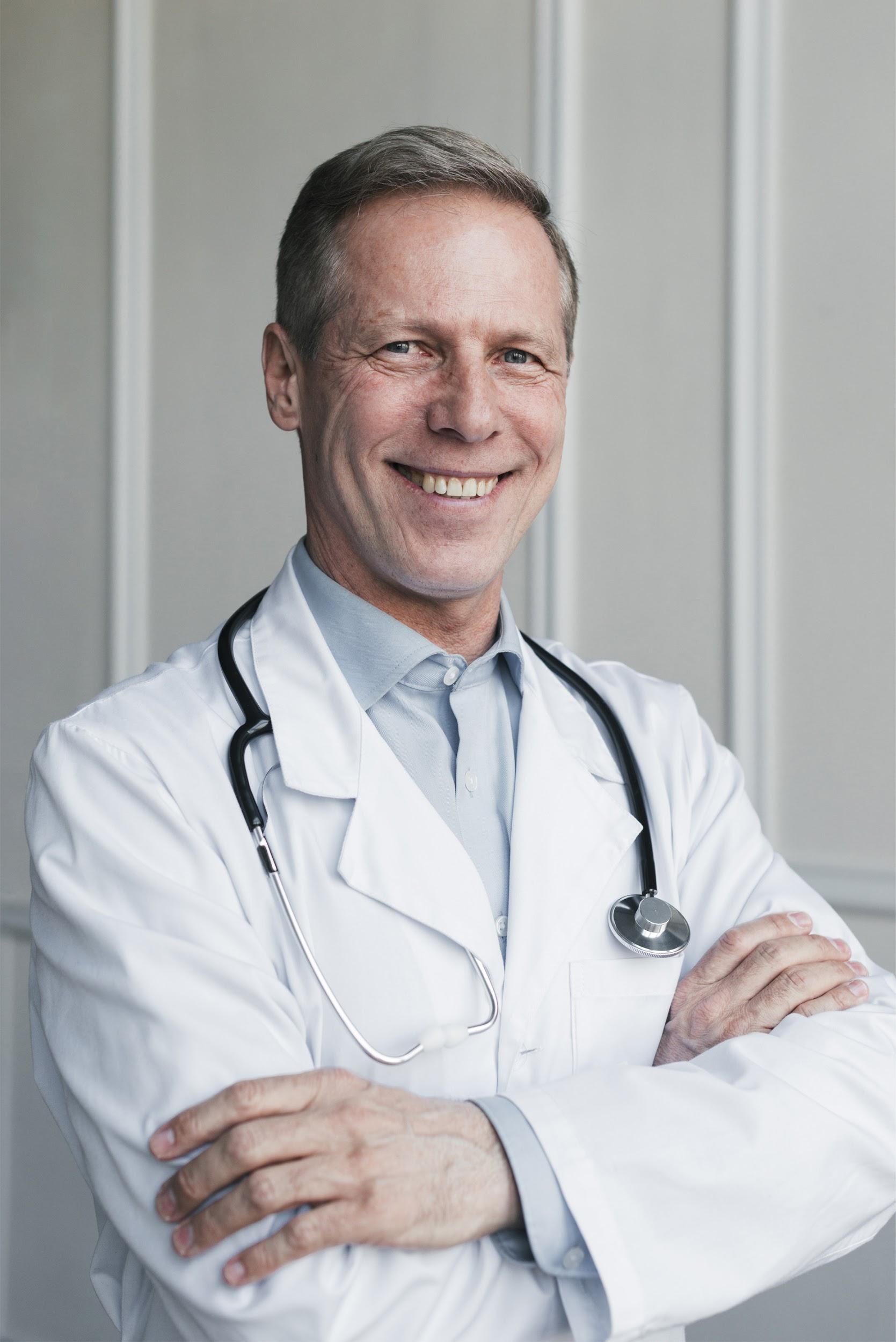 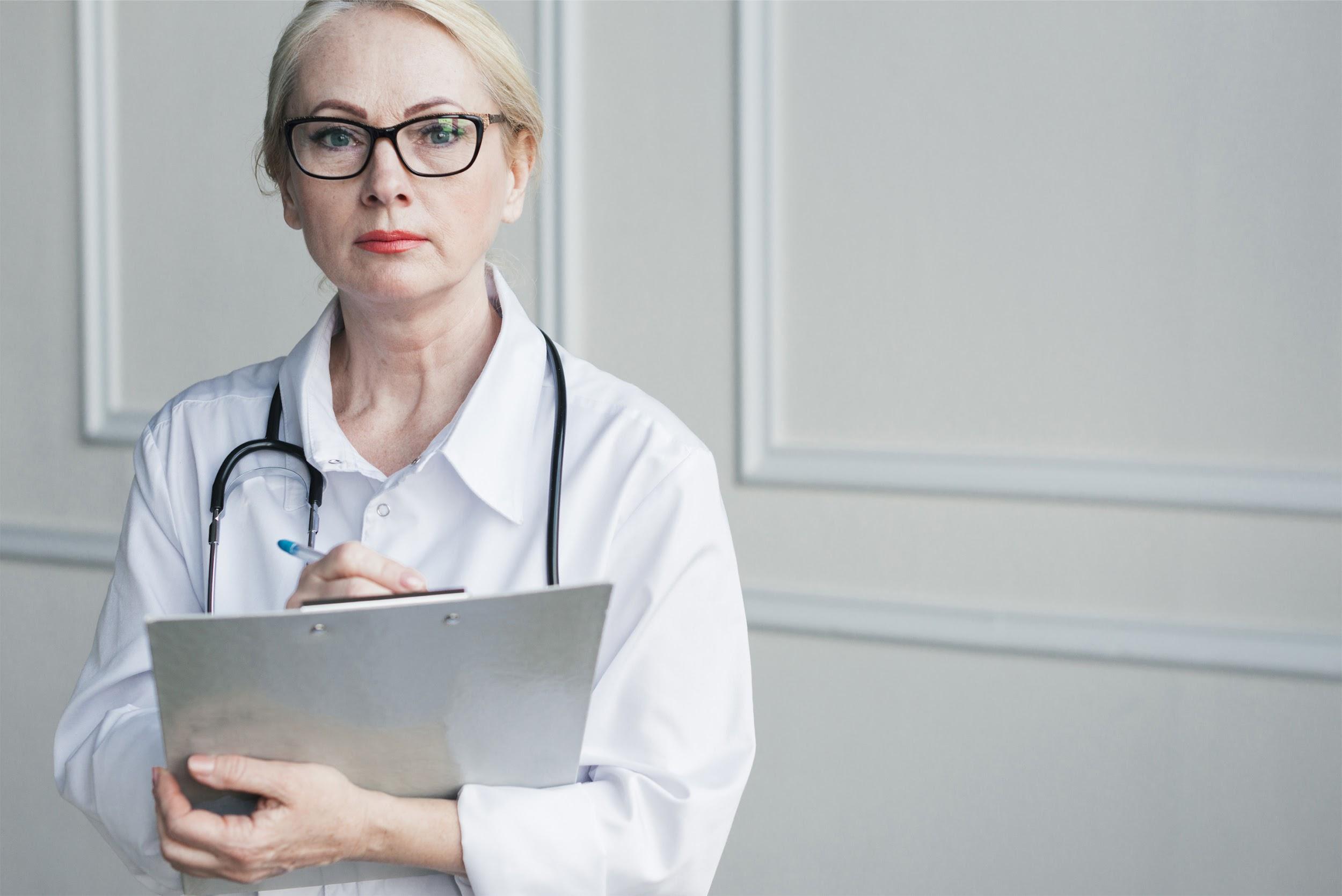 JENNA DOE
You can replace the image on the screen with your own
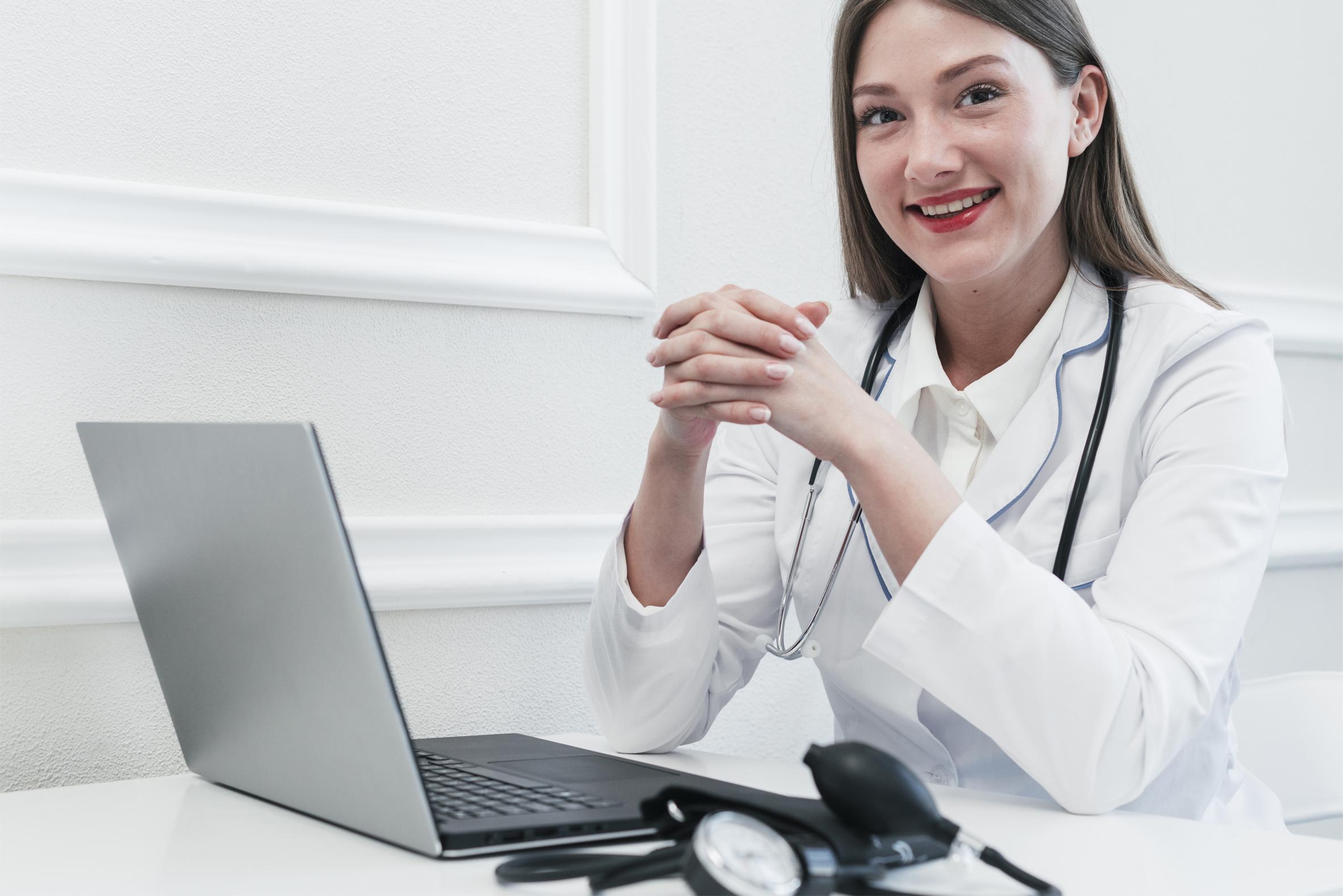 OUR TEAM
JOHN JAMES
JANE PATTERSON
You can replace the image on the screen with your own
You can replace the image on the screen with your own
REFERENCES
ALTERNATIVE RESOURCES
An overhead view of medical pills and equipments on white background
Stethoscope in foreground
Receptacles with liquid in laboratory
Checking x ray scan
Medical treatment with pills
Medical doctor wearing gloves
Medical team in a doctor's office
Doctor hand with syringe
Close-up of a male doctor hand holding chest x-ray
Doctor holding pills in hand
Family doctor with a face mask
Medical equipment with a injection for a vaccine
Capsules and tablets with depression label on white background
Doctor analyzing with a microscope
Doctor tending to a patient
Stethoscope on ecg paper graph and laptop on white backdrop
RESOURCES
Did you like the resources on this template? Get them for free at our other websites.
VECTORS
Variety of round charts
PHOTOS
X ray of a human head
Family doctor in a doctor's office
Doctor analyzing with a microscope
Doctor tending to a patient
Doctor tending to a patient
Doctor tending to a patient
Doctor analyzing with a microscope
Doctors analyzing a radiograph
Doctor tending to a patient
Medical treatment with pills
Medical report with medical equipment
Doctor with a medical report
Family doctor in a doctor's office
Family doctor in a doctor's office
Yellow pills spilled from bottle isolated over white background
Stethoscope and keyboard with pills spilling out from bottle on white background